Best Airline of the Month
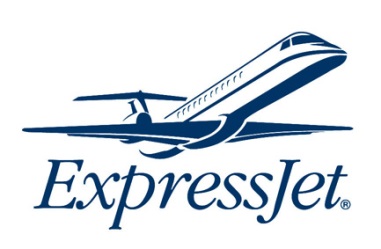 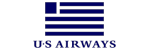 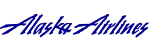 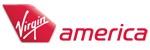 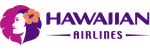 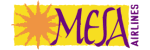 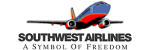 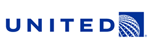 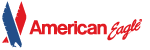 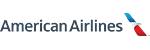 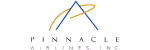 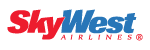 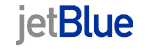 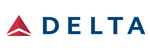 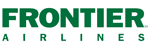 Yepingzhi Kuang (Field)
CSE 140 Final Project
Top 5 airlines of lowest delay time (minutes)
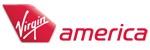 No.1 Airline: VX  Delay Time: 332642
No.2 Airline: HA  Delay Time: 335444
No.3 Airline: F9  Delay Time: 526674
No.4 Airline: YV  Delay Time: 661379
No.5 Airline: AS  Delay Time: 764882
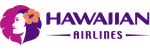 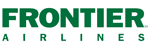 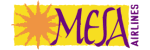 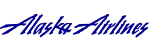 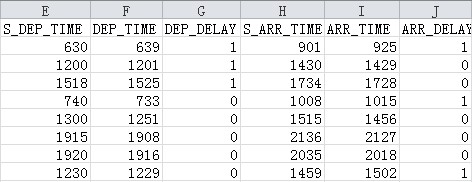 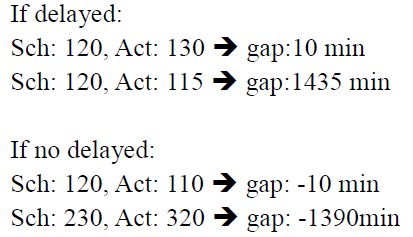 Top 10 airlines of lowest delay percentage
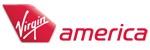 No.1 Airline: VX  Delay Percentage: 31.76%
No.2 Airline: DL  Delay Percentage: 36.23%
No.3 Airline: 9E  Delay Percentage: 38.27%
No.4 Airline: HA  Delay Percentage: 38.34%
No.5 Airline: AS  Delay Percentage: 40.06%
No.6 Airline: YV  Delay Percentage: 40.31%
No.7 Airline: US  Delay Percentage: 44.63%
No.8 Airline: MQ  Delay Percentage: 45.86%
No.9 Airline: OO  Delay Percentage: 46.86%
No.10 Airline: B6  Delay Percentage: 49.2%
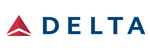 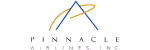 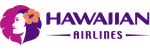 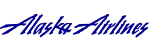 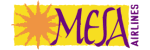 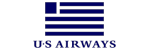 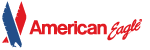 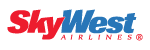 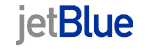 Top 3 airlines of longest total traveled distances (miles)
No.1 Airline: WN  Distance Traveled: 58546415
No.2 Airline: UA  Distance Traveled: 49302836
No.3 Airline: DL  Distance Traveled: 48801468
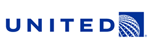 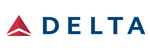 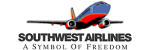 Top 3 airlines of largest number of flight routes
No.1 Airline: EV  Number of routes: 1055
No.2 Airline: WN  Number of routes: 1008
No.3 Airline: OO  Number of routes: 810
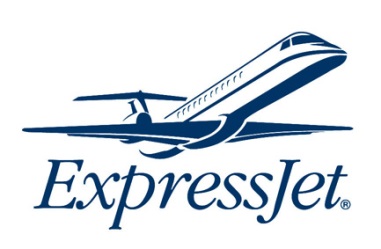 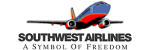 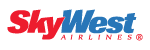 Top 10 Best Airlines of the Month
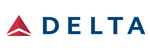 No.1 Airline: DL  Overall ranking: 5.0
No.2 Airline: 9E  Overall ranking: 6.25
No.3 Airline: VX  Overall ranking: 7.0
No.4 Airline: OO  Overall ranking: 7.25
No.5 Airline: US  Overall ranking: 7.25
No.6 Airline: UA  Overall ranking: 7.5
No.7 Airline: EV  Overall ranking: 7.75
No.8 Airline: AS  Overall ranking: 8.0
No.9 Airline: WN  Overall ranking: 8.0
No.10 Airline: B6  Overall ranking: 8.75
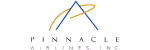 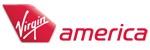 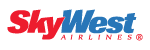 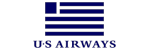 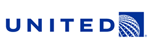 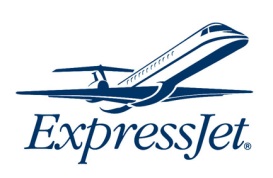 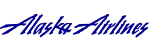 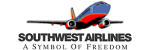 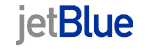